Evangelho segundo de São Mateus
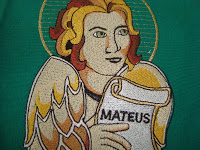 Escrito pelos anos 80, quase vinte anos depois de Marcos
Destinatários:  os cristãos que se converteram do judaísmo, cristãos de raça israelita.  
Ex.: “Isto aconteceu para que se cumprisse a Escritura”.
Para Mateus Jesus é:- o novo Moisés: ele o divide em cinco partes para recordar os cinco livros da Lei de Moisés. Jesus, sobre o monte, como Moisés no Monte Sinai. A infância de Jesus, copiando a infância de Moisés - o Filho de Deus, filho de Abraão, cumprimento da promessa: (Mt 1,1).- ele é o novo Davi, o Messias (= o Ungido) verdadeiro, rei de Israel; sua genealogia (cf. Mt 1,1-17).- é o Deus mesmo conosco: no início, no meio e no fim do Evangelho (cf. Mt 1,23, 18,20 e 28,20).
Tema central:o Reino de DeusA pregação e missão de Jesus é o anúncio e instauração do Reino dos Céus
O esquema do Evangelho de Mateus-            5 partes –5 discursos -5 livros de Pentateuco A - Evangelho da Infância (Mt 1 – 2)1. – A promulgação do Reino dos Céus  ( Mt 3 – 7) - A2. – A pregação do Reino dos Céus (Mt 8 – 10) - B3. – O mistério do Reino dos Céus (Mt 11 – 13,52) - C4. – A Igreja, primícias do Reino dos Céus  (Mt 13,53 – 18) – B15. – O advento próximo do Reino dos Céus (Mt 19 – 25) – A1B – A paixão e a ressurreição (Mt 26 – 28)
Cada uma das cinco partes é composta de um bloco de narrativas e de um discurso. Assim, em Mateus, Jesus, novo Moisés, faz cinco discursos: o Discurso da Montanha, o Discurso da Missão, o Discurso das Parábolas, o Discurso sobre a Igreja e o Discurso Escatológico
DIVISÃO E CONTEÚDO
Segundo o plano geográfico: 
Introdução: A Infância de Jesus 1-4,11
O ministério de Jesus na Galileia (4,12b-13,58),
 A sua atividade nas regiões limítrofes da Galileia e a caminho de Jerusalém (14,1-20,34), 
Ensinamentos, Paixão, Morte e Ressurreição em Jerusalém (21,1-28,20).
Segundo o objetivo de referir o drama da existência de Jesus:
Mateus apresenta o Messias em quem o povo judeu recusa acreditar (3,1-13,58) e que, percorrendo o caminho da cruz, chega à glória da Ressurreição (14-28).
O Evangelho da infância segundo Mateus (Mt 1 – 2)
Trata-se de um midraxe (um modo de contar uma história próprio dos judeus) no qual Jesus é apresentado como o novo Moisés. Para isso Mateus usa as histórias que os rabinos contavam sobre o pequeno Moisés: faraó soube que nasceria um menino judeu que iria libertar o povo e manda matar todas as crianças judias; os pais de Moisés eram santos e piedosos e um anjo anunciou-lhes que seu filho iria libertar Israel, etc.
Jesus que é aquele que refaz o caminho de Israel, chamado do Egito (Mt 1 – 2)
Ele é mais que Moisés: é o Filho de Deus, o Emanuel, Filho de Davi! Por isso Mateus narra a origem humana de Jesus: se por um lado ele vem de Abraão e de Davi, por outro, ele vem diretamente de Deus (daí Mateus contar a concepção virginal). Ele é o Emanuel, o próprio Deus no meio do seu povo!
Estudo da parte III: O mistério do Reino dos Céus (Mt 11 – 13,51)
a) A parte narrativa  (11,1 – 12,50)
“Jesus partiu para pregar e ensinar nas cidades deles” (11,1):
Ele manda dizer ao Batista que é o Messias que traz o Reino (11,1-15)Diante dele é preciso decidir-se e isto vai ser decisivo para o destino eterno de cada um (11,16-24)Somente quem for simples pode acolher o Reino que ele traz e aceitá-lo como Messias (11,25-30)Como Messias, ele é o Senhor do sábado (Mt 12,1-14)Mas vai implantar o Reino como o Servo sofredor predito por Isaías (12,15-21)Trazendo o Reino dos Céus, ele expulsa o reino de Satanás  (12,22-37)Por tudo isso não se pode ficar indiferente diante de Jesus: é preciso fazer parte da nova família que ele vem fundar (a Igreja) (12,43-50)O sinal definitivo da presença do Reino será a Ressurreição (12,38-42).
b) O Discurso das Parábolas (13,1–52)
Mateus reúne sete parábolas (sete é o número da perfeição, da plenitude); 

Jesus se senta num barco (é a posição própria do mestre, de quem está na “cadeira de Moisés”) e aí apresenta o Reino:
As 7 parábolas
É como o semeador que lança a semente 
							(13,1-23)
É como um campo de trigo no qual cresce o joio 							(13,24-30)
É como um grão de mostarda (13,31-32)
É como o fermento que leveda a massa (13,33)
É como um tesouro de grande valor (13,44)
É como uma pérola preciosa (13,45-46)
É como uma rede jogada no mar (13,47-50)
parte I: A promulgação do Reino dos Céus                                                                               (Mt 3 – 7)= O decreto do Reino do Céus: quais são suas leis, seus valores, suas características
O Batista prepara a chegada do Messias que vai trazer o Reino (3,1-12)
Jesus aparece e é batizado e é ungido com o Espírito como Messias-Servo sofredor (3,13-17)
O Espírito leva Jesus para ser provado no deserto (4,1-11)
Jesus volta para sua terra e começa a anunciar o Reino, convidando à conversão (4,12-17)
Em vista do Reino e da Igreja, ele começa a escolher seus discípulos (4,18-22)
Jesus ensina e cura, como sinal da chegada do Reino que destrói o reino de Satanás (4,23-25)
b) O Discurso da Montanha (5,1 – 7,29
Jesus senta-se (como Moisés na sua cátedra) no Monte (como Moisés no Sinai); aí ele vai promulgar a Lei do Reino dos Céus: é uma lei toda interior, feita de bondade, sinceridade, misericórdia, confiança em Deus e total abandono nas suas mãos. 
Quem aceitar o Reino que Jesus trouxe, constrói a casa de sua vida sobre a rocha. Neste discurso, que começa com as bem-aventuranças, Jesus quer ensinar:
O espírito que deve animar os filhos do Reino (5,3-48) = a benignidade
O espírito com o qual eles devem cumprir as leis religiosas (6,1-18) = a sinceridade interior
O desprendimento das riquezas (6,19-34)
As relações com o próximo (7,1-12) = a bondade
A necessidade de entrar no Reino por uma decisão que transforme a vida (7,13-27) = a radicalidade sincera
Estudo da Parte V: O advento próximo do Reino dos Céus                                                          (Mt 19 - 25)
Esta parte (A1) está ligada à parte I (A): o Reino dos Céus que Jesus promulgou no início de sua pregação, ele agora vai realizá-lo efetivamente: com ele o Reino virá em plenitude!
a) Parte narrativa (19,1 – 23,39)
No primeiro bloco desta parte Mateus procura apresentar palavras e gestos de Jesus que mostram o quanto o Reino é exigente:
a questão do divórcio (19,1-9), o celibato (19,10-12), a necessidade de ser como as crianças (19,13-15), a necessidade de deixar tudo pelo Reino (19,16-30), a necessidade de fazer tudo isso por amor de Deus e não por interesse mesquinho (20,1-16), a necessidade de estar com Jesus na sua provação, seguindo-o sempre (20,17-34). 
Outro tema importante é a polêmica de Jesus com Israel que, recusando Jesus recusa o Reino e se tornará estéril (21 – 22). Finalmente, Jesus censura os escribas e fariseus que se sentaram “na cátedra de Moisés” (23,2), cátedra que é de Jesus! 
Aí Jesus lança-lhes oito “ais”, em contraposição às oito bem-aventuranças: a mensagem é clara: diante do Reino, é necessário escolher entre a bênção e a maldição. Jesus faz o que Moisés fez com Israel (cf. Dt 28,1-46; 11,29; Js 8,32-35).
b) O Discurso Escatológico (24,1 – 25,46)
usa o estilo apocalíptico, na linguagem simbólica, isto é, fala do aparição final do Reino usando imagens fortes como num quadro pintado com tintas bem berrantes, para chamar atenção! 
aqui Mateus mistura dois tipos de palavras de Jesus: um sobre a destruição de Jerusalém e outro sobre o fim dos tempos: a destruição de Jerusalém, que acontecerá logo [“esta geração não passará sem que tudo isso aconteça” (24,34)] é um sinal, um prenúncio do final dos tempos, que acontecerá “numa hora em que não pensais” (24,44), pois “daquele Dia e da Hora, ninguém sabe, nem os anjos dos céus, nem o Filho, mas só o Pai” (24,36).
o apelo à vigilância: contra os falsos profetas e falsos messias (24,4-5), contra a apostasia e o esfriamento da fé (24,9-14.37-44). Jesus previne que o caminho não é fácil, mas quem perseverar será salvo (24,13)! 
As 4 parábolas que Mateus coloca neste Discurso mostram bem isto:
1. A parábola da figueira (24,32-36): necessidade de estar atentos aos sinais do Reino2. A parábola do mordomo (24,45-51): necessidade da fidelidade esperançosa3. A parábola das virgens (25,1-12): necessidade de vigiar4. A parábola dos talentos (25,14-30): necessidade de trabalhar pelo Reino
Tudo isto se completa no quadro impressionante do último julgamento: nossa atitude diante de Jesus e de seu Reino decidirão nossa sorte eterna. Mas nossa atitude diante de Jesus passa por nosso comportamento em relação aos irmãos (25,31-46)!
Estudo da parte II: A pregação do Reino dos céus (Mt 8 – 10)
Mateus reúne muito de quanto Jesus fez e disse sobre a missão de anunciar o Reino.

a) Parte narrativa (8,1 – 9,38)
Aqui Mateus deseja mostrar o que deve fazer e como deve agir e sentir aquele que é ministro do Reino:
O modelo de pregação é o próprio Jesus: ele é compassivo com o leproso e a hemorroíssa, 
aberto a todos, como foi ao centurião e ao pecador Mateus, ele tem pena de todos: não é frio, legalista, indiferente e distante! 

O evangelista apresenta uma série de dez milagres, apresentando-os, portanto, como sinais que acompanharão a pregação do Reino – é este o sentido dos milagres nos evangelhos: são sinais!
b) O Discurso sobe a Missão (10,1-42)
Jesus chama os Doze e os envia: deles nascerá a Igreja!
• eles devem pregar a todos e a todos levar a paz do Reino (aqui Jesus manda pregar somente a Israel (10,5-7); 
depois da ressurreição mandará a todo o mundo (28,19-20). 
Todos serão julgados pela atitude diante dos enviados de Jesus (10,5-16)• os missionários serão sinal de contradição, como Jesus (10,17-25)• não devem ser covardes nem medrosos (10,26-33)• se Jesus é sinal de contradição, os discípulos também o serão e deverão segui-lo nisso (10,34-39)• onde estiver um anunciador do Reino, aí estará o próprio Jesus (10,40-42)
Estudo da parte IV: A Igreja, primícias dos Reino dos céus (Mt 13,53 – 18)
Mateus liga esta parte IV (B1) à parte II (B). A pregação dos Apóstolos dá origem à Igreja, início do Reino dos Céus: na Igreja o Reino já se faz presente como uma semente que um dia dará fruto!
a) Parte narrativaAqui Mateus reúne um material muito diverso, mas sempre em relação com a Igreja:
• Jesus é rejeitado em Nazaré: ele formará uma nova Pátria, um novo Povo, a Igreja (13,53-58)• destino de João Batista já indica qual será o destino que o antigo Povo dará a Jesus (14,1-12)• As multiplicações dos pães mostra Jesus, novo Moisés, que alimentará com o novo maná (a Eucaristia) o novo Israel (14,13-21; 32-39): os dois milagres mostram que a Igreja reunirá judeus e pagãos• Aparece também o papel de Pedro: caminha sobre as águas e é feito pedra da Igreja (14,22-34;16,13-20; 17,24-27• Jesus realiza cura para os pagãos prenunciando a missão da Igreja e a conversão dos pagãos, que serão o novo Israel (14,34-36; 15,21-28)• Jesus reprova as tradições do antigo povo, incrédulo e cheio do velho fermento (15,1-20; 16,1-13).• Jesus anuncia sua paixão e convida a segui-lo: a Igreja deverá sempre responder este convite (16,21-28; 17,22-23)• Jesus convida seus discípulos à viver na fé (17,14-20)• Jesus se transfigura: ele é aquele de quem o Antigo Testamento (Moisés e Elias) tinha falado: a Igreja deverá sempre ouvi-lo! Ele morrerá, mas venceu! (17,1-8)
b) O Discurso sobre a Igreja
Aqui Mateus reúne várias palavras de Jesus sobre a vida da Comunidade: a Igreja deve ser como Jesus sonhou para ser sinal do Reino dos Céus!
• Na Igreja, é maior quem serve mais (18,1-4)• Deve-se evitar o escândalo, sobretudo por causa dos fracos na fé, que podem se desgarrar; os pastores devem preocupar-se com estes (18,5-14)• Na comunidade deve haver a correção fraterna (18,15-180• Deve-se rezar em comum e perdoar-se mutuamente (19-35)
paixão, morte e ressurreição
No seu relato da paixão, morte e ressurreição, Mateus deseja mostrar que as Escrituras judaicas são plenamente cumpridas e o Reino dos Céus instaurado (26,29)... tanto que os pecados são perdoados (26,28), a nova aliança é selada (26,27-28) a morte é vencida, os mortos saem dos túmulos e podem entrar com o Messias na Jerusalém Celeste (27,51-54). 
A Páscoa judaica vai ser cumprida na Páscoa de Jesus (26,1-2) e o templo de Jerusalém e o antigo culto da antiga aliança perde o seu sentido (27,51). Tudo culmina na Ressurreição, “após o Sábado, ao raiar do Primeiro Dia” (28,1), dia novo do novo Reino; dia da alegria (28,9). Mas somente pode participar da alegria de ver o Ressuscitado quem estiver disposto a caminhar, a ir para a Galiléia para começar a missão de anunciar o Reino (28,7).
Conclusão
Mateus encerra o seu evangelho de modo estupendo: 
o Novo Moisés, sobre à montanha, como no Monte Sinai, abençoa os seus e os envia definitivamente em missão... e promete: “Eu estarei convosco até a consumação dos séculos!” (Mt 28,16-20).